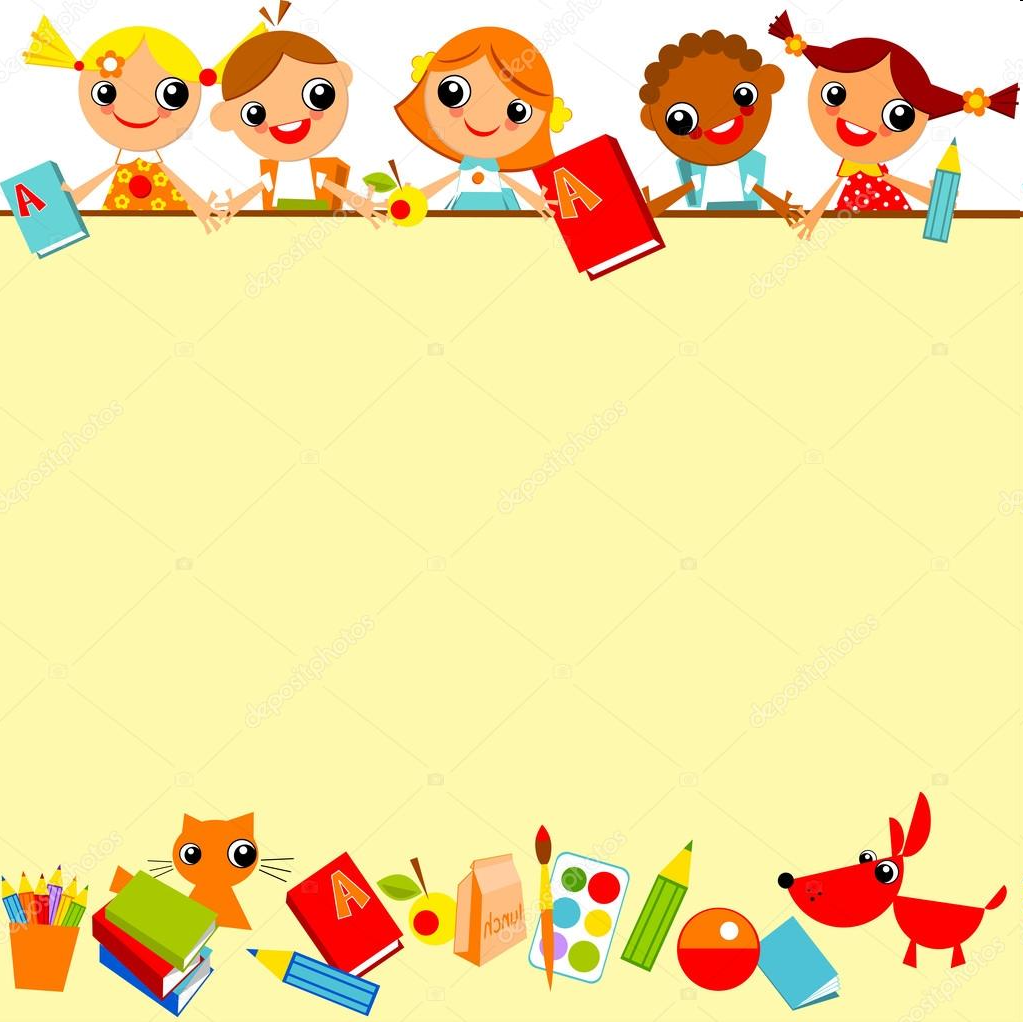 «PRO-личность   педагога»
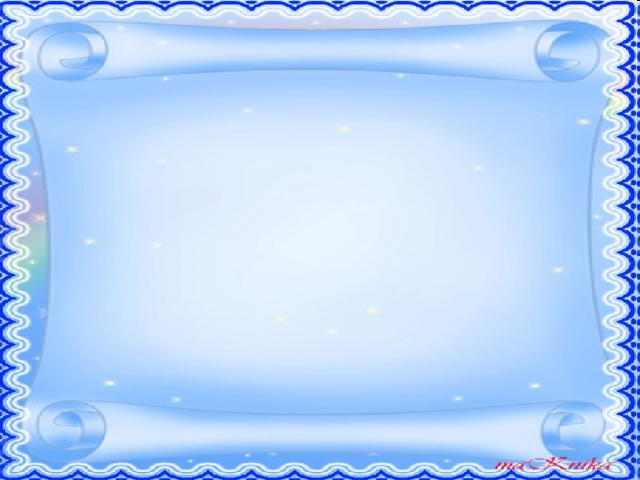 ТАЛАНТЛИВАЯ
Т
Все началось с того, как я окончила лицей с серебряной медалью. Поскольку очень любила изучать химию, поступила на химический факультет в Воронежский Государственный Университет. Но с детства меня привлекало заниматься с маленькими детьми, поэтому моя дорога привела в детский садик. Работая, я окончила Пермский Педагогический колледж №1 г.Перми.
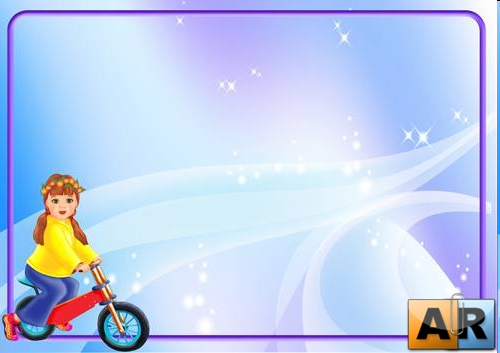 СПОРТИВНАЯ
С
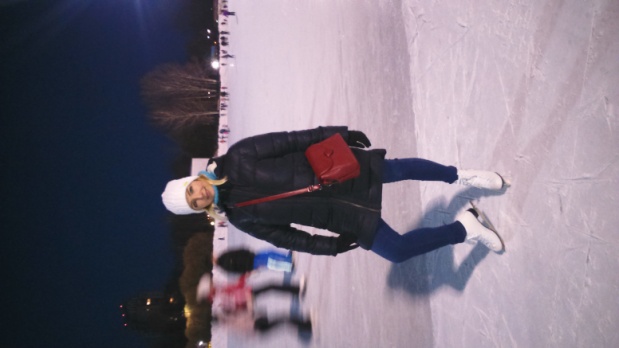 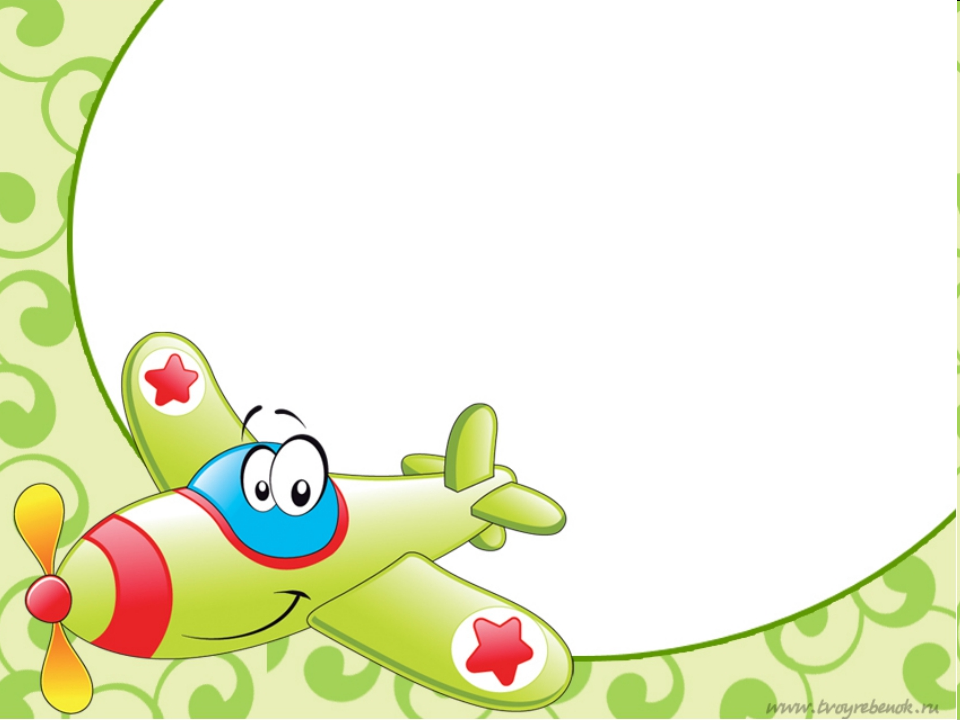 ПУТЕШЕСТВЕННИЦА
П
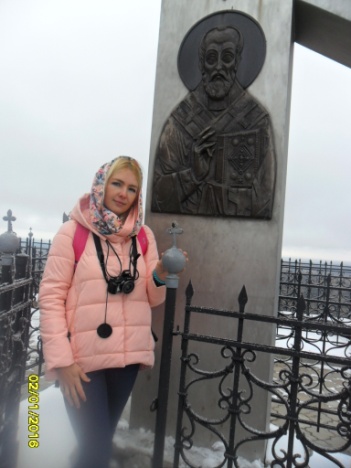 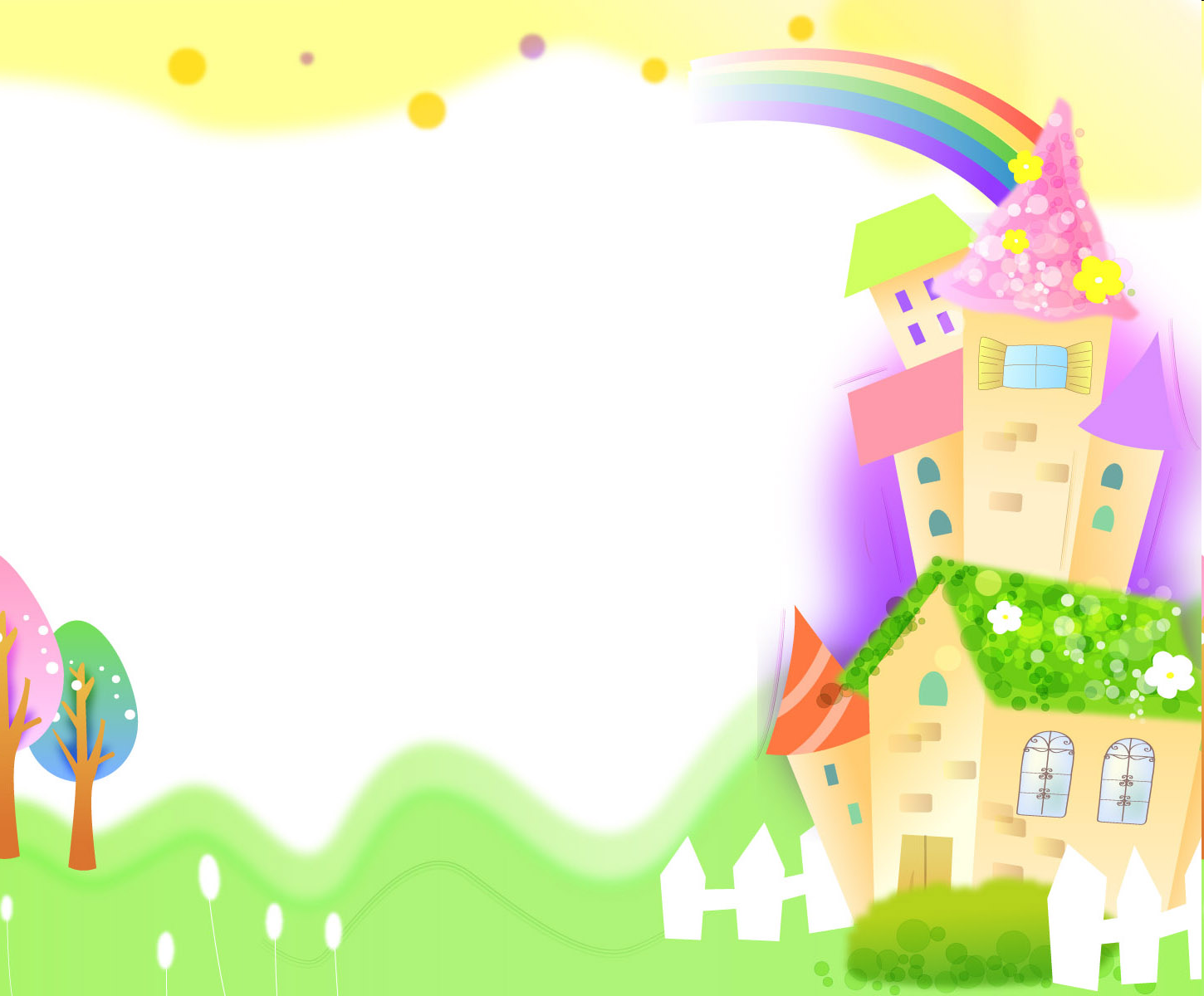 Марья - ИСКУСНИЦА
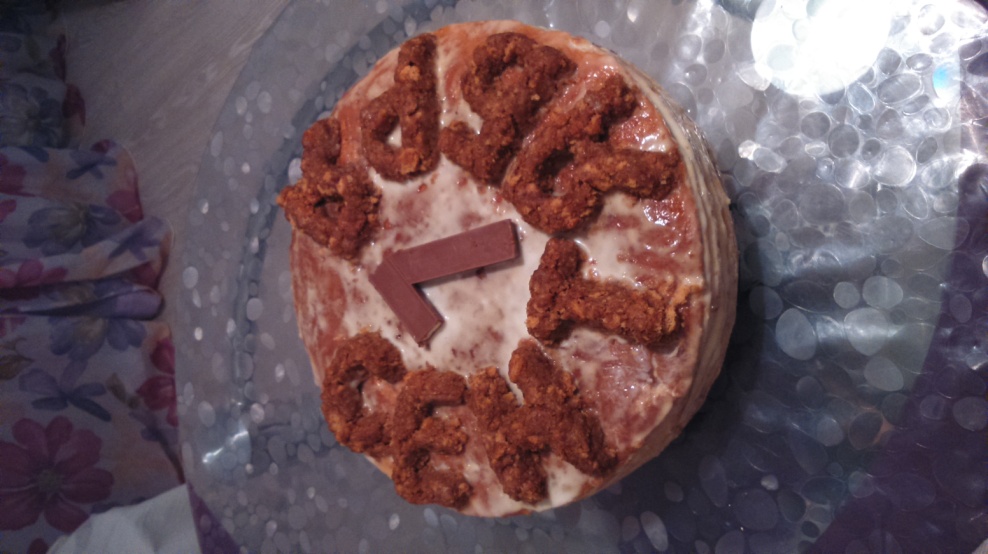 И